Harits’ Flash Card
Oleh:
Harits Arba Amrullah, 
Dian Rahma Santoso
Progam Studi Pendidikan Bahasa Inggris
Universitas Muhammadiyah Sidoarjo 
Juli, 2024
Pendahuluan
Flash card adalah kartu bergambar yang menarik dan dilengkapi dengan kosakata singkat tentang materi yang dipelajari. Media pembelajaran visual berupa flash card dapat mempermudah peseserta didik dalam memahami, mengingat, mengembangkan bakat dan menghubungkan materi dengan kejadian nyata yang telah dialami
[1]. Menekankan aktivitas peserta didik berdasarkan pengamatan, pertanyaan, penalaran, percobaan dan serangkaian kegiatan yang mendukung pembelajaran disekolah. Media pembelajaran berpusat pada aktivitas peserta didik lebih aktif untuk mengamati, bertanya, mencobakan, mengolah, menyajikan serta menyimpulkan pembelajaran
[2]. Flash card sangat berguna dan efektif mendukung penyajian materi pembelajaran. Penggunaan flash card saat belajar dapat meningkatkan kreativitas dan mampu menarik perhatian peserta didik dengan gambar dan warna, sehingga peserta didik mampu aktif dengan konsep pembelajaran berupa gambar menjadi kosakata tunggal maupun jamak
[3]. Sehingga, dengan penguasaan kosakata yang baik, peserta didik diharapkan lebih mengusai keterampilan menggunakan bahasa.
[4]. Harits’ Flash Card Profession merupakan media yang digunakan untuk memancing kreativitas dan keaktifan dalam meningkatkan kosakata.
Pertanyaan Penelitian (Rumusan Masalah)
Flash card berisikan tentang gambar mengenai profesi yang ada di Indonesia dan sedang melakukan pekerjaan yang sesuai dengan profesi tersebut mampu meningkatkan kreativitas siswa.
Metode
1) Peneliti melakukan analisis kurikulum untuk mengetahui standar kompetensi dan kompetensi dasar yang disampaikan kepada peserta didik dengan menggunakan media pembelajaran flash card.
2) Membuat rencana pelaksanaan pembelajaran siklus I dengan menggunakan model pembelajaran menggunakan media pembelajaran flash card, kemudian membuat lembar observasi untuk melihat bagaimana kondisi belajar mengajar di kelas saat dilakukan latihan dan kerja kelompok. 
3) Membuat produk konten. 
4) Membentuk kelompok yang heterogen baik dari segi kemampuan akademik, jenis pembelajaran dengan menggunakan media pembelajaran flash card. 
5) Menyusun perangkat evaluasi pembelajaran berdasarkan pengembangan yang akan dilaksanakan dan menyiapkan instrumen pendukung pembelajaran lainnya.
Hasil
Flash card memiliki beberapa kelebihan [5], diantaranya (1)  Praktis, ukuran yang kecil seperti kartu memudahkan untuk di simpan dimana pun (2) Mudah, tidak perlu keahlian spesifik dalam pembuatan flash card dan tidak membutuhkan aliran listrik dalam penggunaannya; (3) Simpel, tampilan gambar dan kosakata singkat, sangat simpel untuk digunakan peserta didik dalam mengingat pesan atau materi pembelajaran; (4) Menyenangkan, selain sebagai media pembelajaran juga dapat menjadi permainan yang tidak membosankan bagi peserta didik karena dapat belajar sambil bermain. 
Adapun proses dan bahan pembuatan flash card yakni:
1) Gambar dan design flash card dibuat berdasarkan tema yang digunakan yakni deskriptif teks mengenai profesi yang ada di Indonesia
2) Setiap profesi yang diambil harus menggambarkan pekerjaan profesi tersebut
3) Kemudian flash card di cetak warna timbal balik seukuran kartu dengan menggunakan kertas tebal atau karton yang dilaminasi sehingga flash card menarik dan berkualitas.
Pembahasan
Desain flash card dapat dilihat seperti di bawah ini.
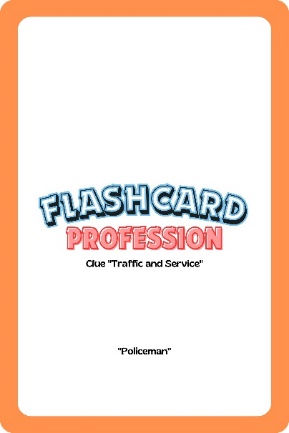 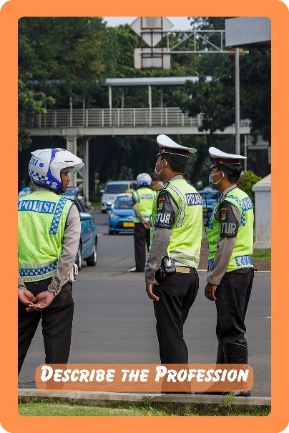 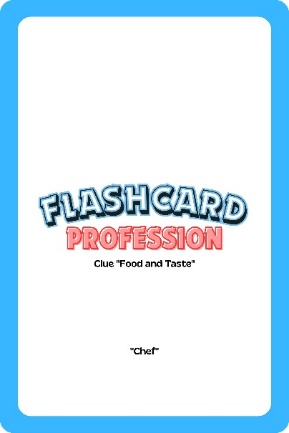 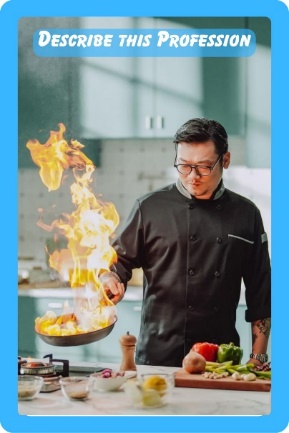 Clue	Picture Chef
Clue	Picture Policeman
Manfaat Penelitian
Flash card ini terdiri dari 20 gambar profesi yang ada di Indonesia dimana gambar tersebut menampilkan sedang melakukan pekerjaan sesuai dengan profesinya. Disetiap gambar terdapat kata perintah untuk mendeskripsikan profesi tersebut sehingga peserta didik diharapkan dapat berkreativitas dalam mengembangkan kosakata mengenai gambar. Selain itu, pada bagian depan flash card terdapat 2 klu yang dapat menggambarkan profesi tanpa melihat gambarnya sehingga peserta didik dapat menebak gambar profesi tersebut tanpa melihatnya. Flash card ini dapat dimainkan dua orang atau dua kelompok peserta didik dimana setiap peserta didik memiliki perannya masing masing yakni mendeskripsikan profesi atau menebak profesi berdasarkan klu.
Referensi
[1]	D. Alfiananda and R. Indahyati, “Peningkatan Keterampilan Menulis Menggunakan Media Flash Card,” 	Action Research Journal Indonesia (ARJI), vol. 4, no. 2, pp. 98–114, 2022.
[2]	N. Angriani, “Peningkatan Kemampuan Siswa Kelas II SD Menulis Kata Menggunakan Media Gambar di 	SDN Wata Kecamatan Bungku Barat Kabupaten Morowali,” Jurnal Kreatif Online, vol. 3, no. 1, 2014.
[3]	A. T. Harefa and K. E. M. Telaumbanua, “An Analysis of the Effectiveness of Flash Card Media Students 	Writing of Recount Text,” J Manage, vol. 3, no. 2, pp. 149–156, 2022.
[4]	I. K. Wati and I. G. Oka, “Penggunaan Flash Card Meningkatkan Penguasaan Kosakata Bahasa Inggris 	Peserta Didik,” Indonesian Gender and Society Journal, vol. 1, no. 2, pp. 41–49, 2020.
[5]	R. A. Pradana and A. B. Santosa, “Studi Literatur Media Pembelajaran Flash Card Meningkatkan Hasil 	Belajar Pada Mata Pelajaran Perekayasaan Sistem Radio dan Televisi,” Jurnal Pendidikan Teknik Elektro, 	vol. 9, no. 03, pp. 575–583, 2020.